Hurricanes & Cruise Passengers in the Caribbean
Manon Magill
Goal
Determine a relationship (if any) between the number of cruise ship passengers and hurricane activity in the Atlantic Ocean
Motivation
Hurricanes are destructive events, especially when they make landfall
2004 hurricane season in Florida
Cruise ships often enter warm, hurricane friendly waters over the summer
Potential for impact on sales
Background
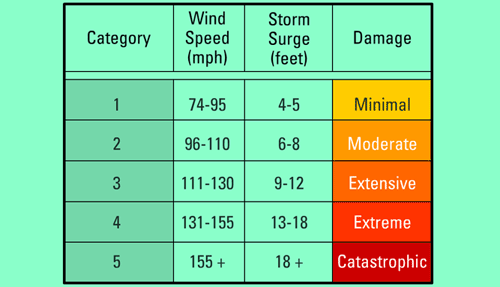 Hypothesis
There is a correlation between the number of cruise ship passengers and the number of hurricanes per season.
Data Sources
NOAA for Hurricane Data
U.S. DOT – Maritime Administration for Cruise Data
Analyzed data per quartile for Bahamas and Caribbean destinations
Number of passengers
First Glance
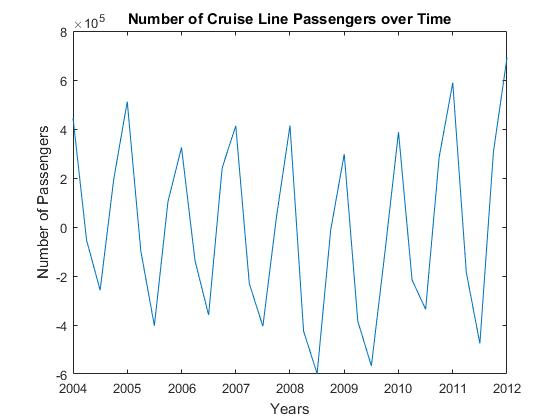 Methods: Least Squares Regression
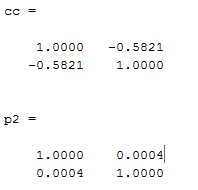 [Speaker Notes: Least squares is influenced the least by outliers out of all of the regression analysis methods
For correlation coefficient: 
P-value of cc is 0.004, indicating that the correlation coeff is significant.]
Methods: Residual Analysis
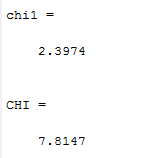 [Speaker Notes: -Chi squared test
Since chi1 is less than CHI, data is considered normally distributed]
Methods: Bootstrap
Method: Autocorrelation
Method: Periodogram
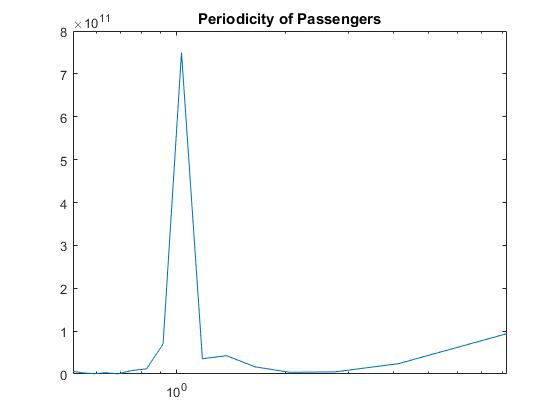 Analysis
Correlation between the number cruise passengers and hurricanes exists
Correlation coefficient is only .58, so not necessarily strong evidence for this phenomenon
No strong periodicity
Sources
http://www.nhc.noaa.gov/aboutsshws.php
http://www.aoml.noaa.gov/hrd/hurdat/DataByYearandStorm.html
https://www.marad.dot.gov/wp-content/uploads/pdf/North_American_Cruise_Statistics_Quarterly_Snapshot.pdf